Sample Assignment # 4.1
Convert the following NFA to a regular expression, first by using either the GNFA (or state ripping) or Rij(k) approach, and then by using regular equations. You must show all steps in each part of this assignment.
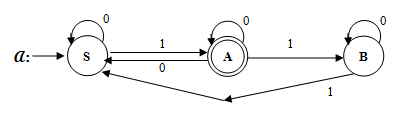 9/10/14
COT 4210 © UCF
1
Assignment # 4.1 Answer
GNFA
Remove S
0
0
0
1
(0+10++ 10*10*1)* 10*
T
F
S
A
B
0
1
1
Final RegEx: 
(0+10++ 10*10*1)* 10*
Add T,F
0
0
0
S = λ + A0 + B1 + S0
A = S1 + A0
B = A1 + B0
B = A10*
S = λ + A(0 + 10*1) + S0
S = (λ + A(0 + 10*1)) 0*
A = (λ + A(0 + 10*1)) 0*1) + A0
A = 0*1 + A(0+1 + 10*10*1)
A = 0*1 (0+1 + 10*10*1)* (FINAL)
1
1
A
F
B
T
S
0
λ
1
λ
Remove B
0
0
1
A
F
λ
T
S
0
λ
10*1
Remove A
0 + 10+ + 10*10*1
10*
λ
T
F
S
9/10/14
COT 4210 © UCF
2
Sample Assignment # 4.2
Convert the following NFA to an equivalent DFA.
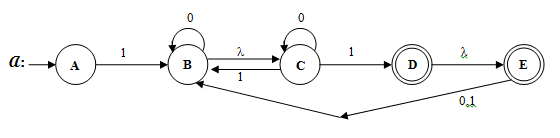 0
1
BCDE
BC
A
1
1
0
0
Φ
0,1
COT 4210 © UCF
3
9/10/14